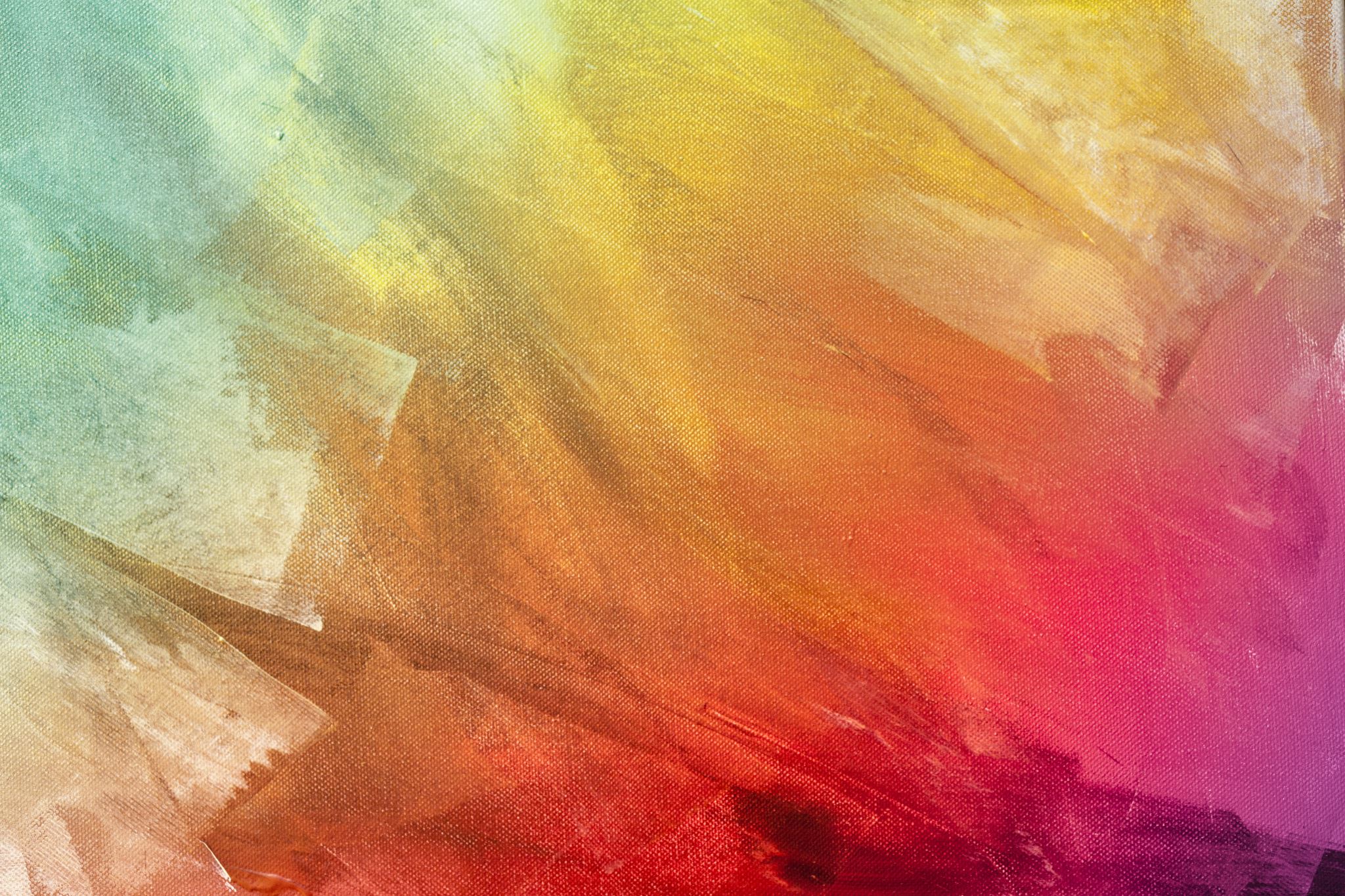 STROJE KLAUNÓW
AUTORZY PROJEKTÓW:
UCZNIOWIE KLASY i B
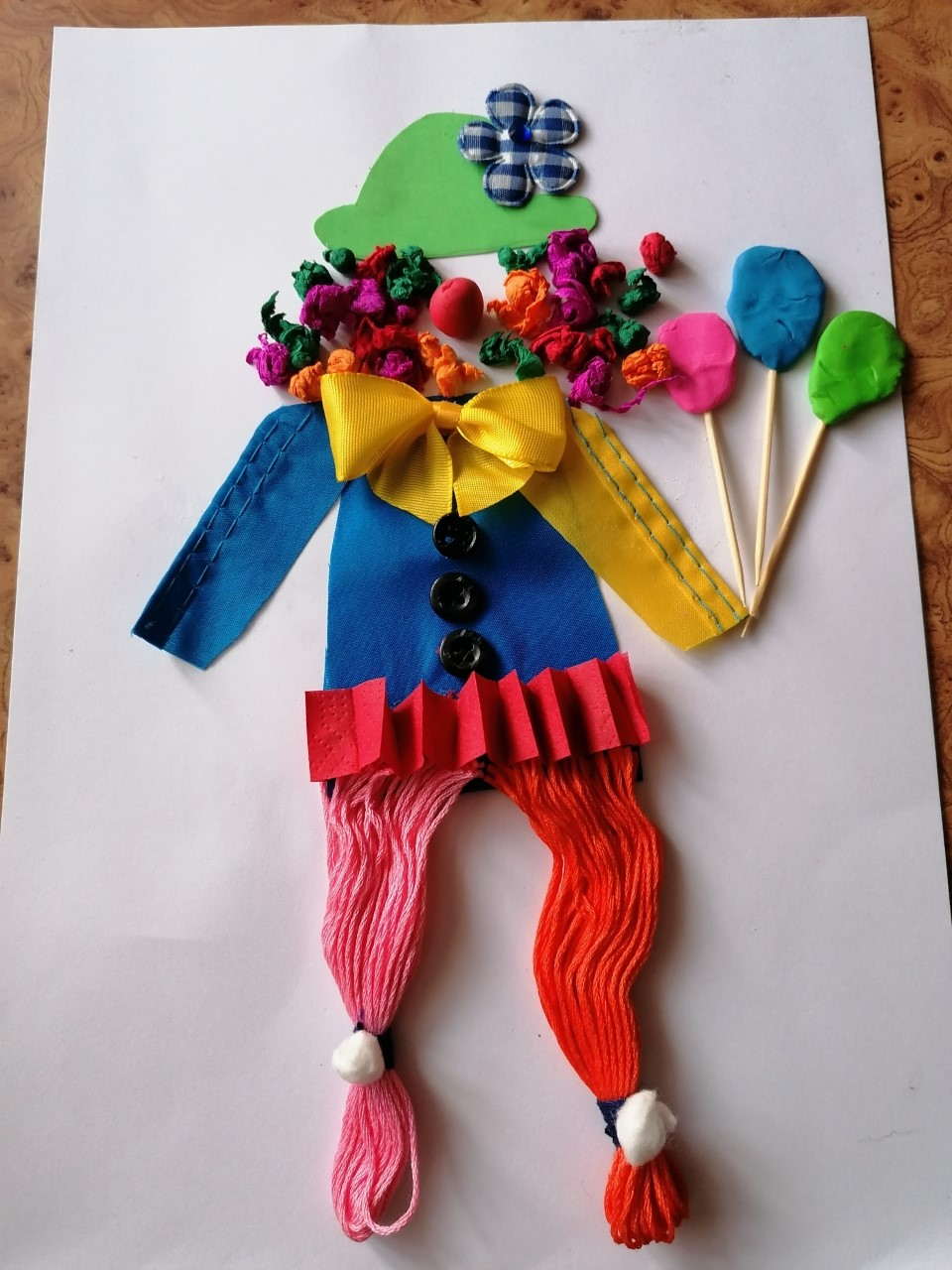 Autor projektu:
Blanka Kruk
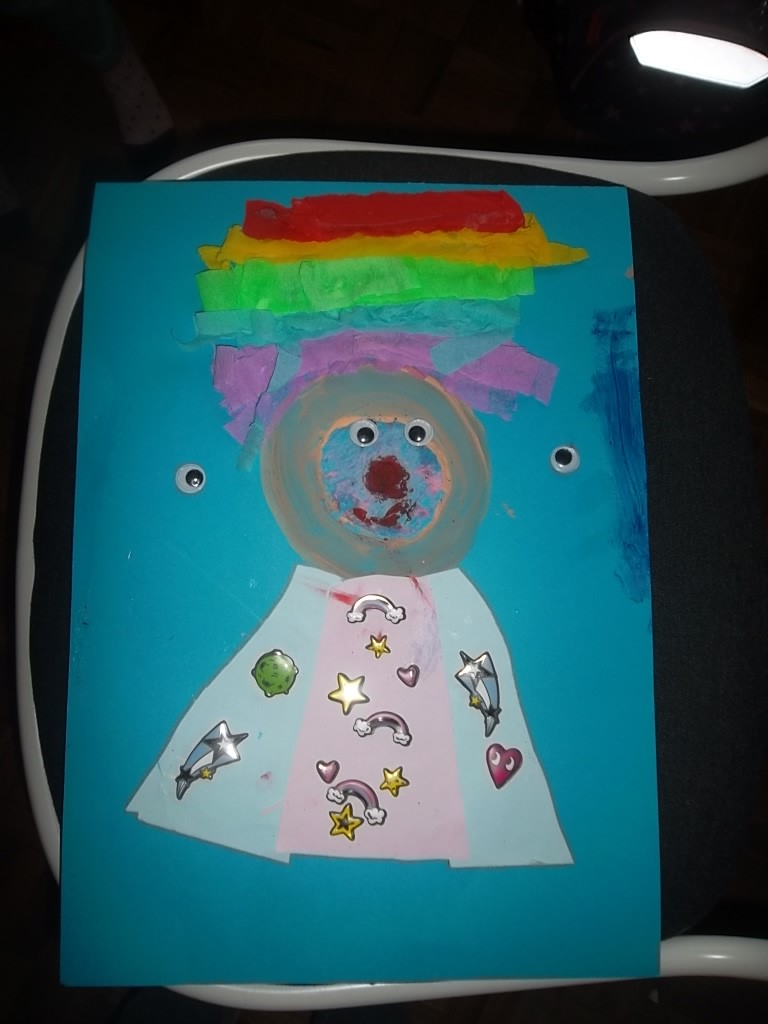 Autor projektu:
Jolka Szłapka
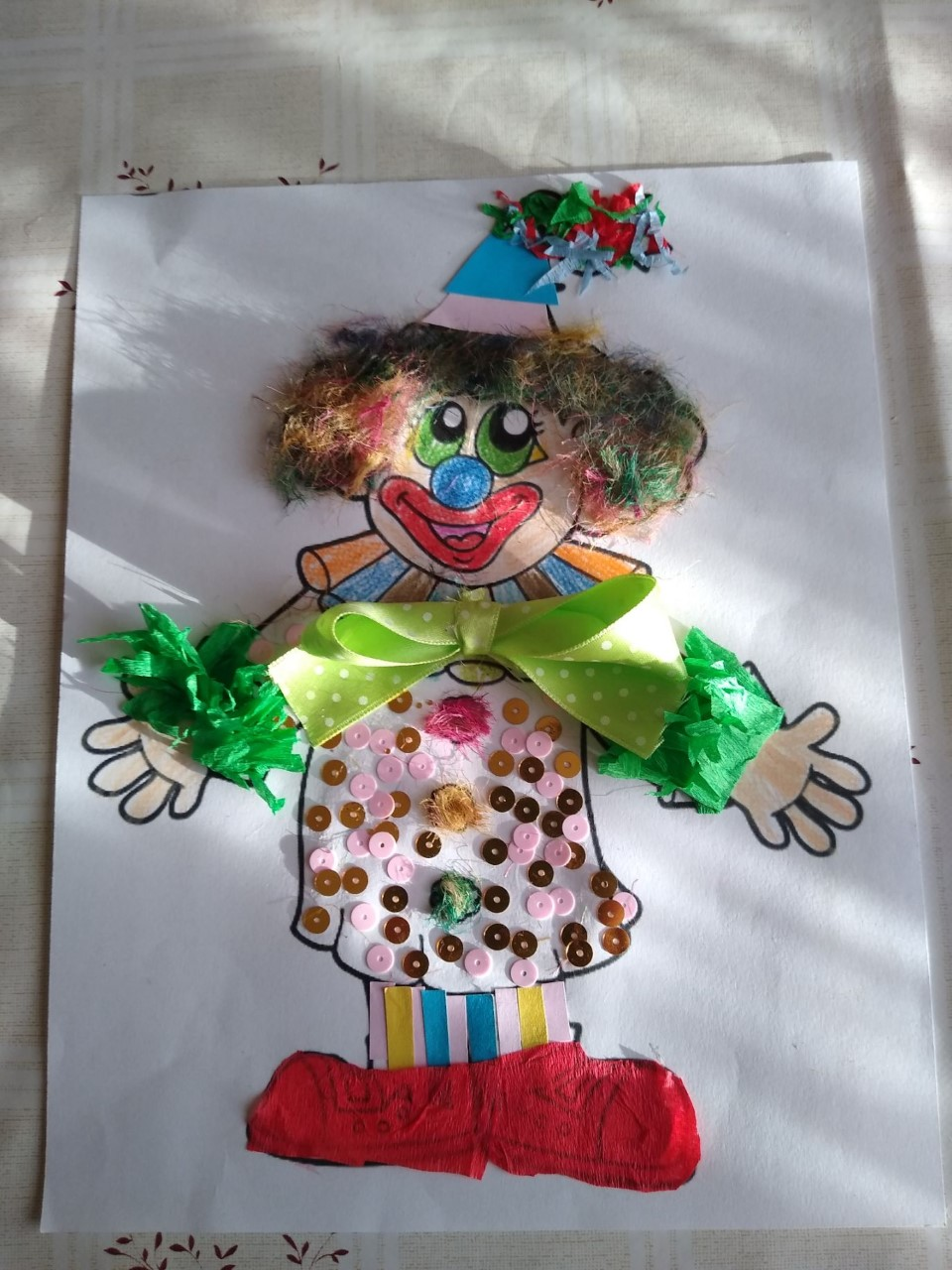 Autor projektu:
Wiktoria Olejniczak
Autor projektu: Franciszek Prałat
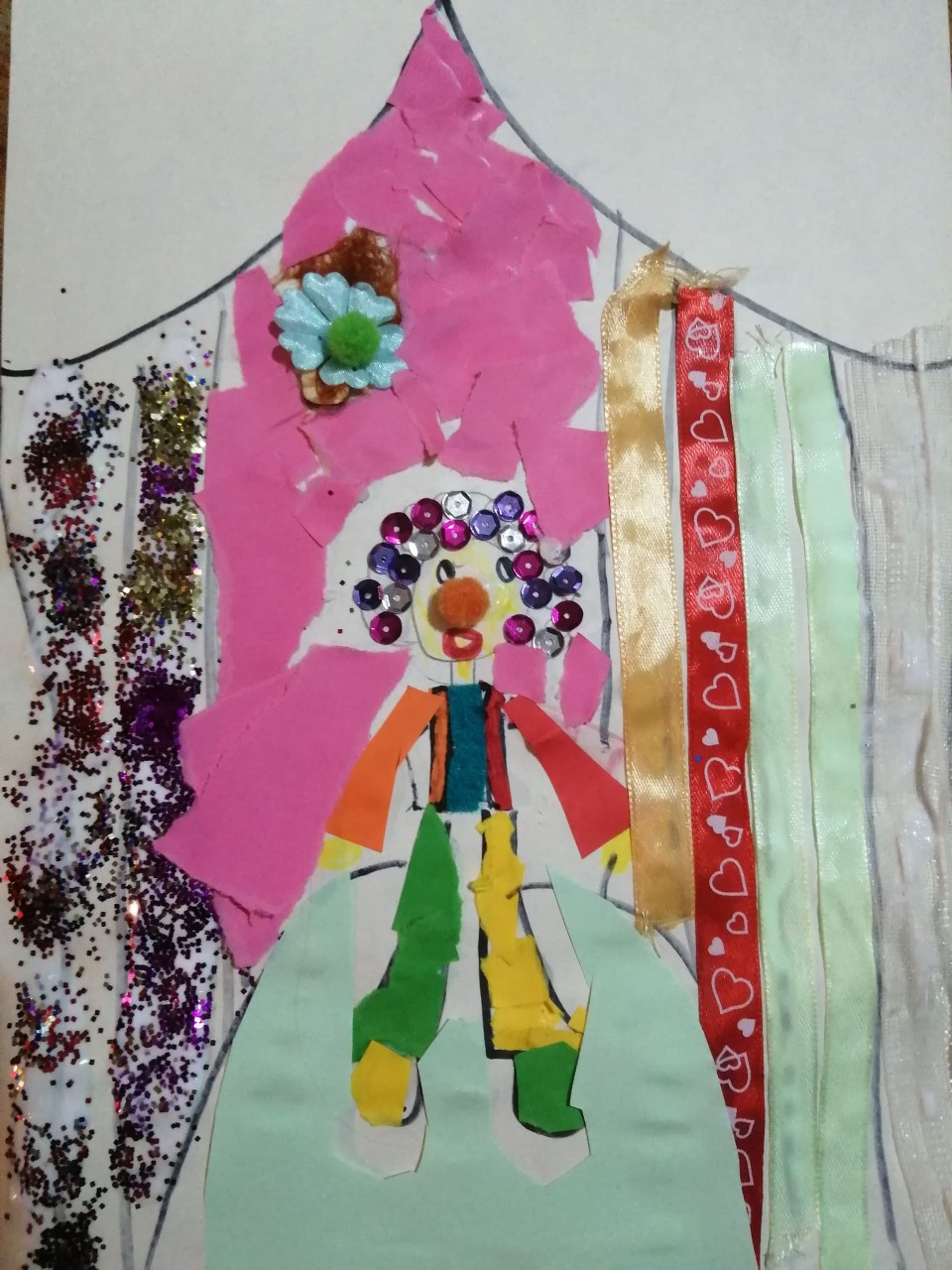 Autor projektu:
Nadia Kostrzewa
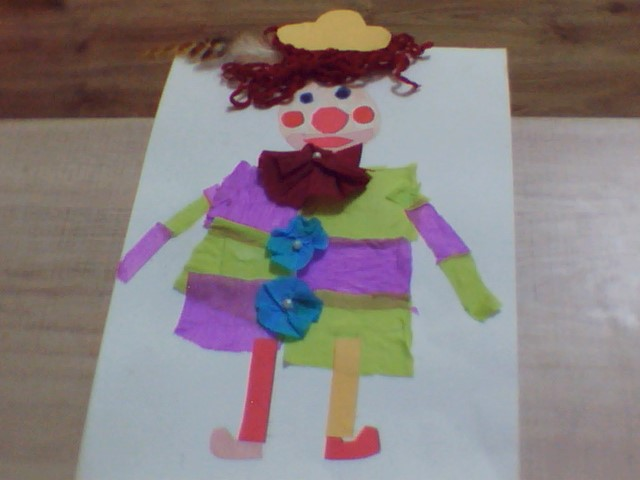 Autor projektu:
Szymek Glinkowski
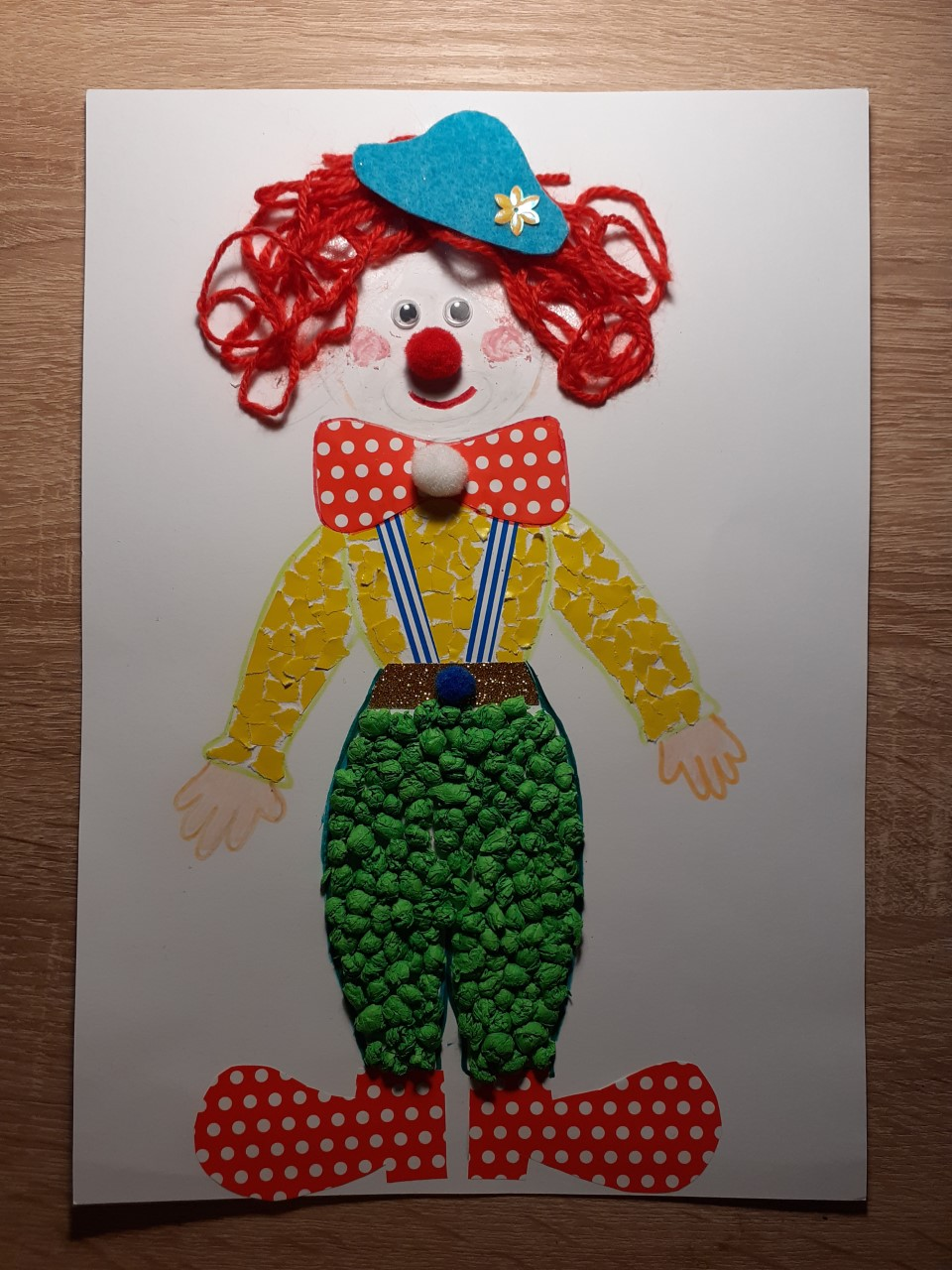 Autor projektu:
Piotr Losy
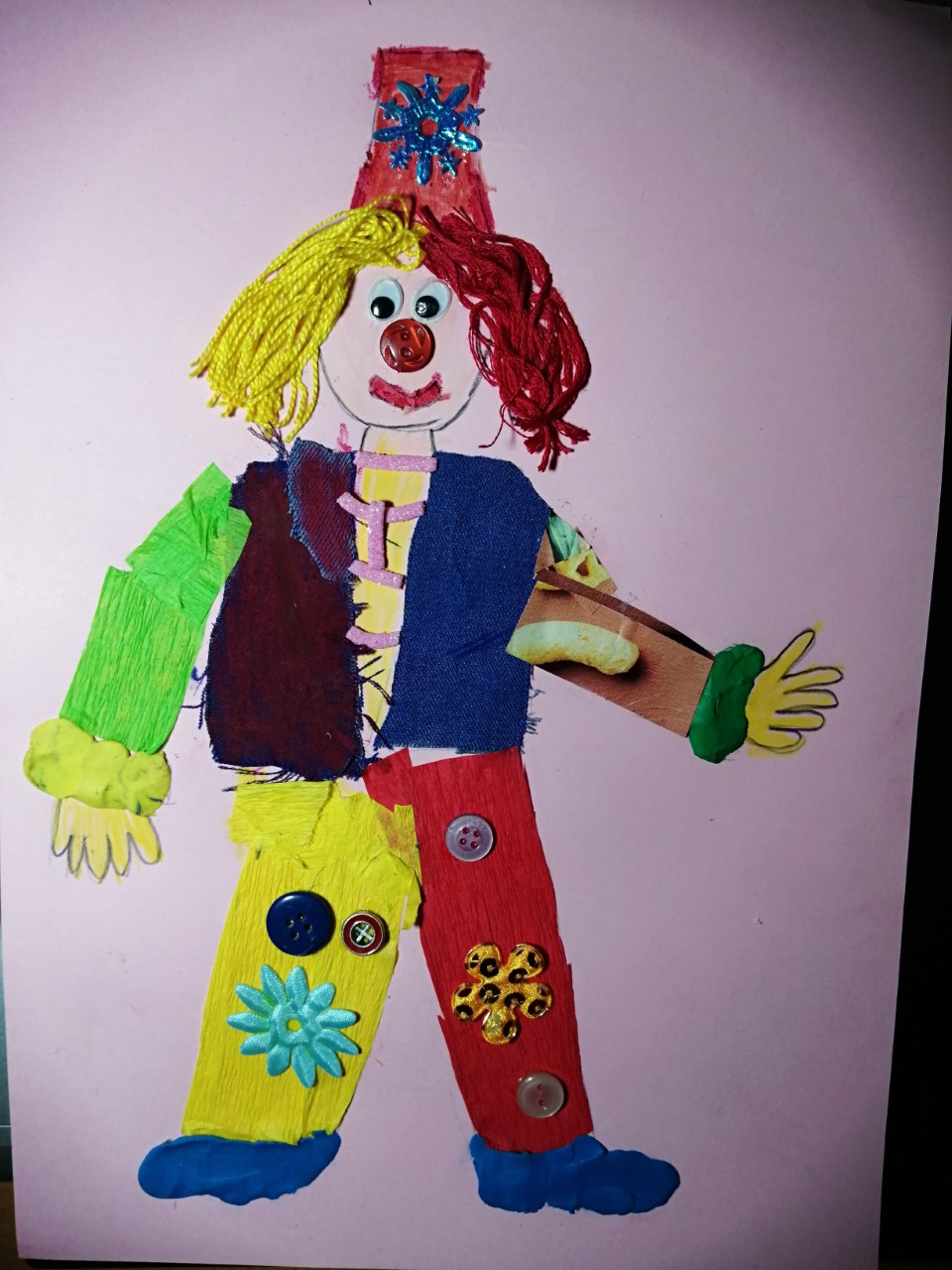 Autor projektu:
Wiktoria Wojtczak
Autor projektu:Mikołaj Walkowiak
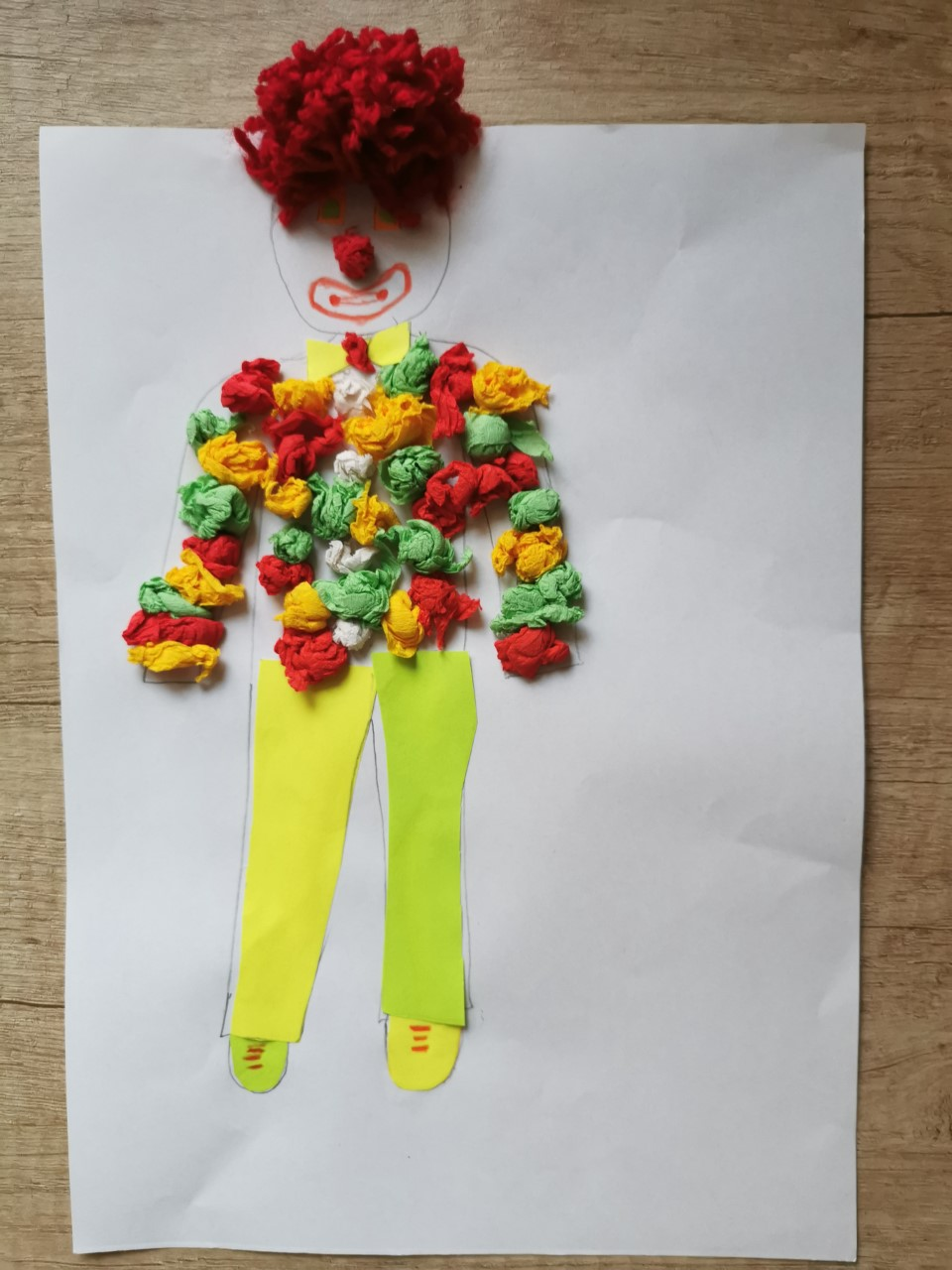 Autor projektu:
Autor  projektu:
Franciszek Mikołajczyk
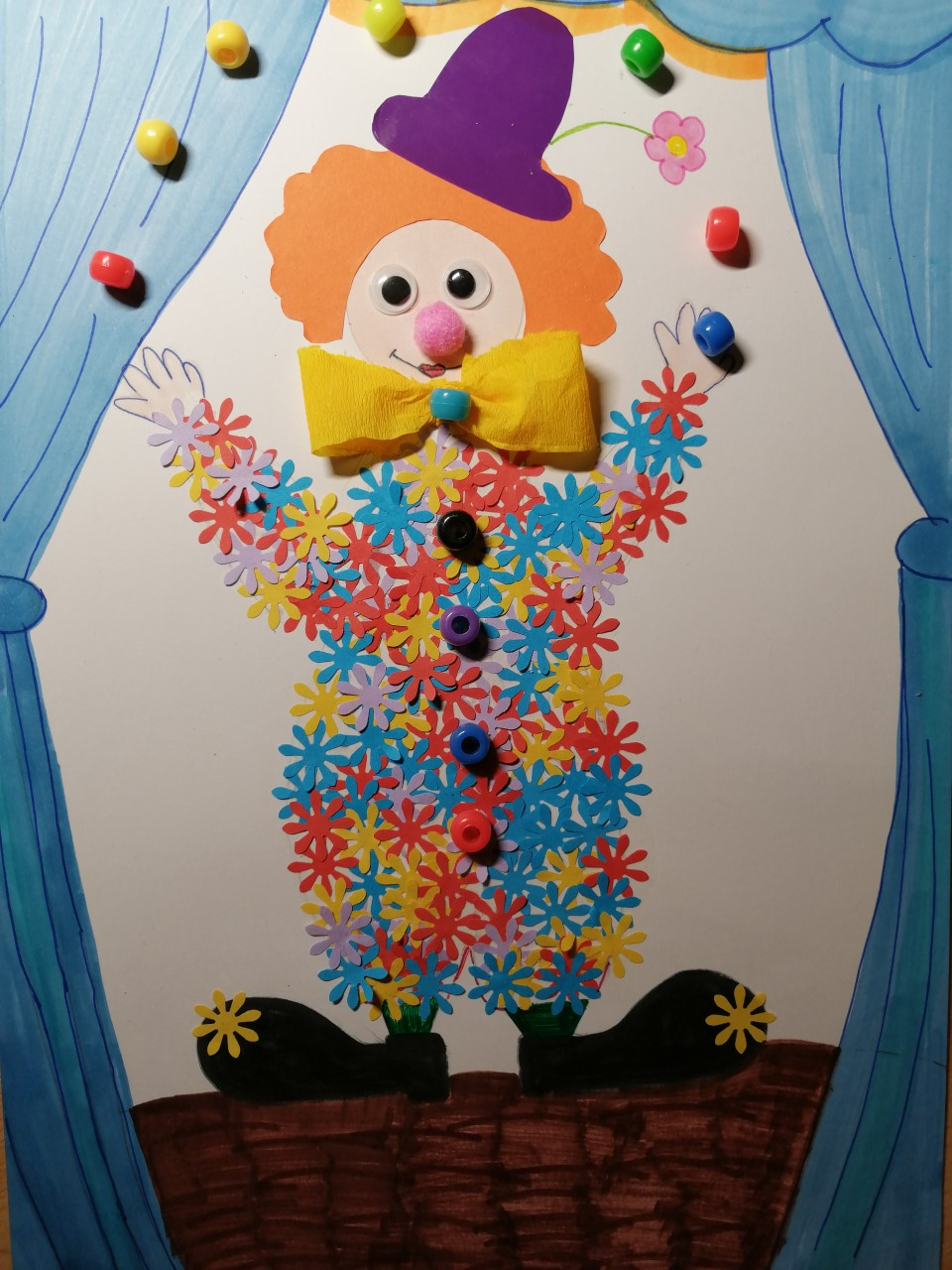 Autor projektu:
Julia Beba
Autor projektu:Jan Garasz
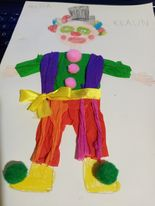 Autor projektu:
Maria Janiszewska
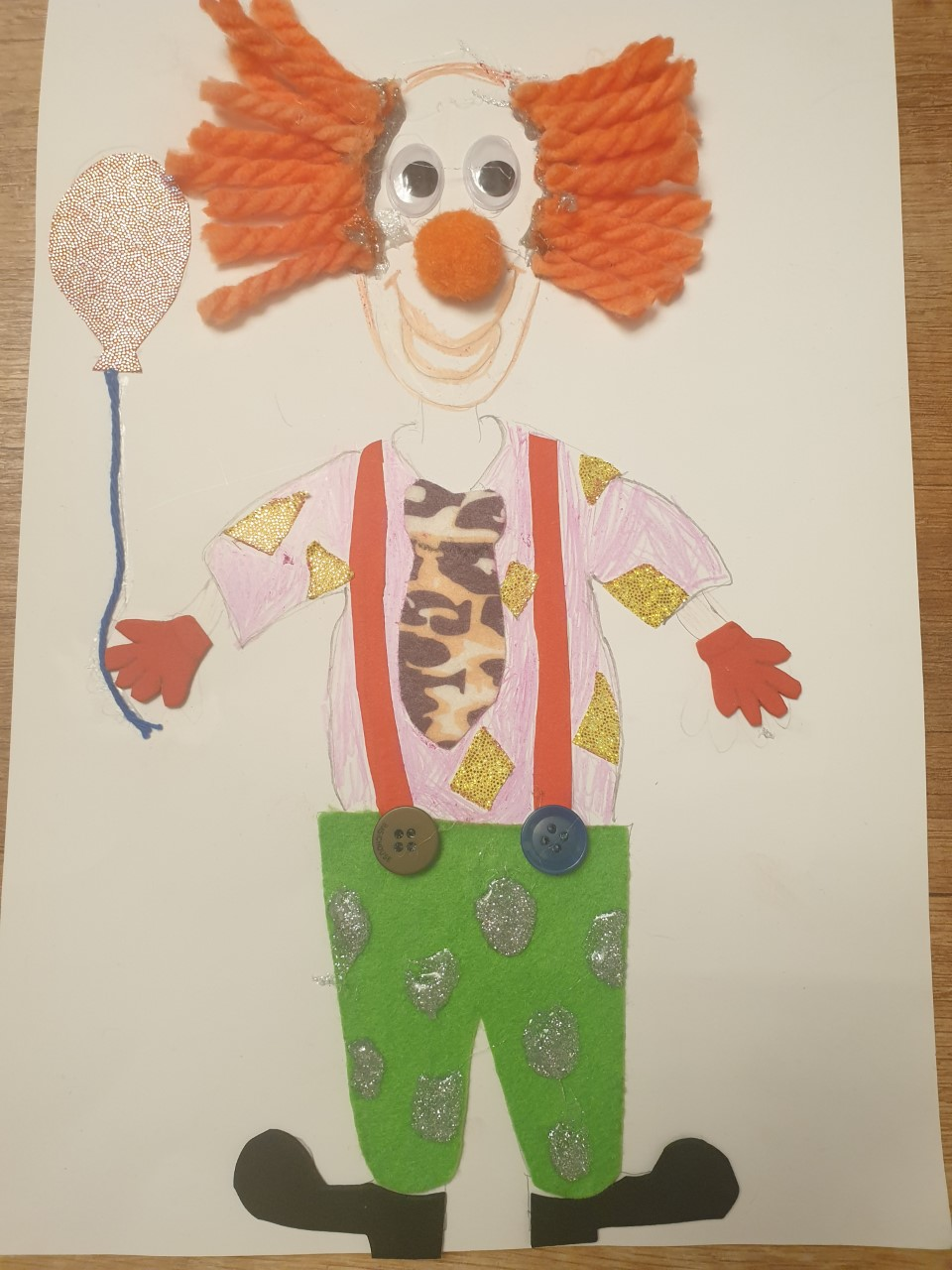 Autor projektu:
Aleksander Maćkowiak
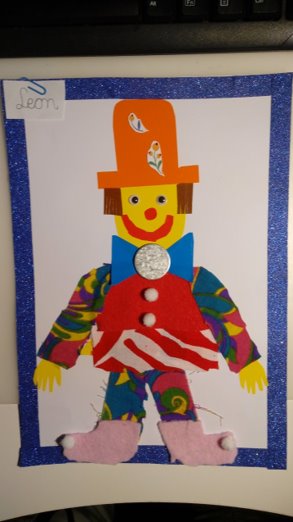 Autor projektu:
Leon Praiss
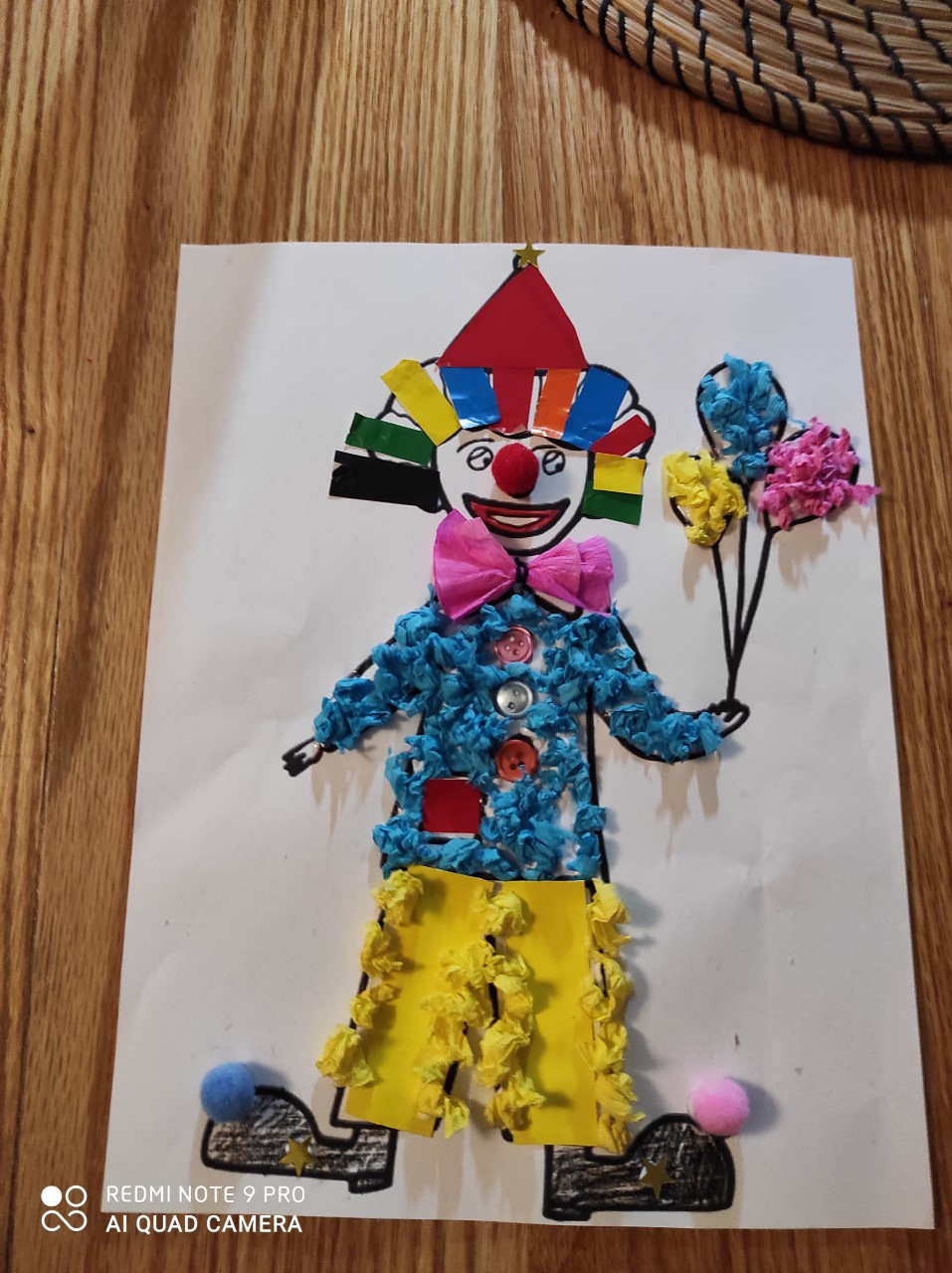 Autor projektów:
Julia Pańczak
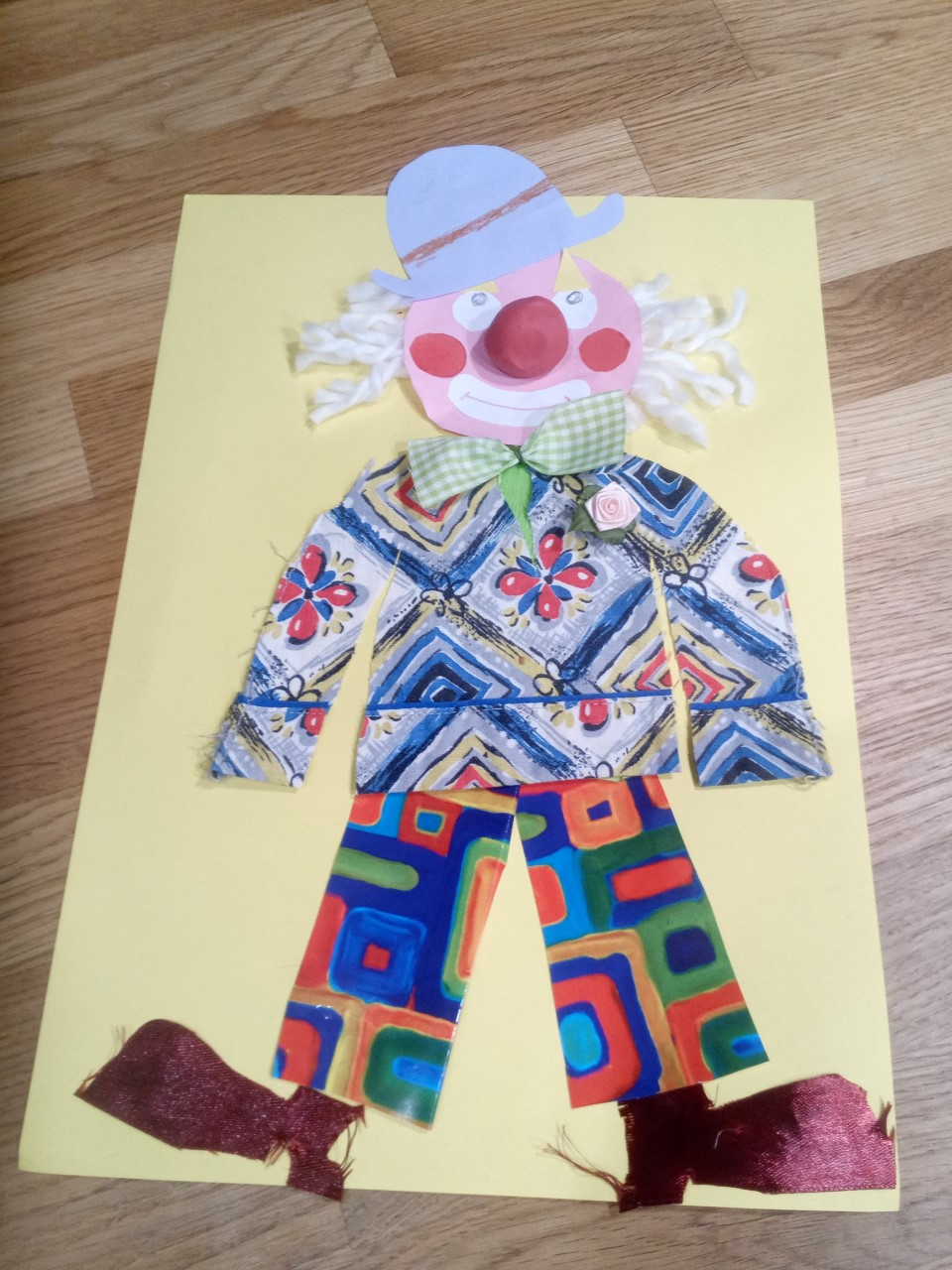 Autor projektu:
Aleksander Nowak
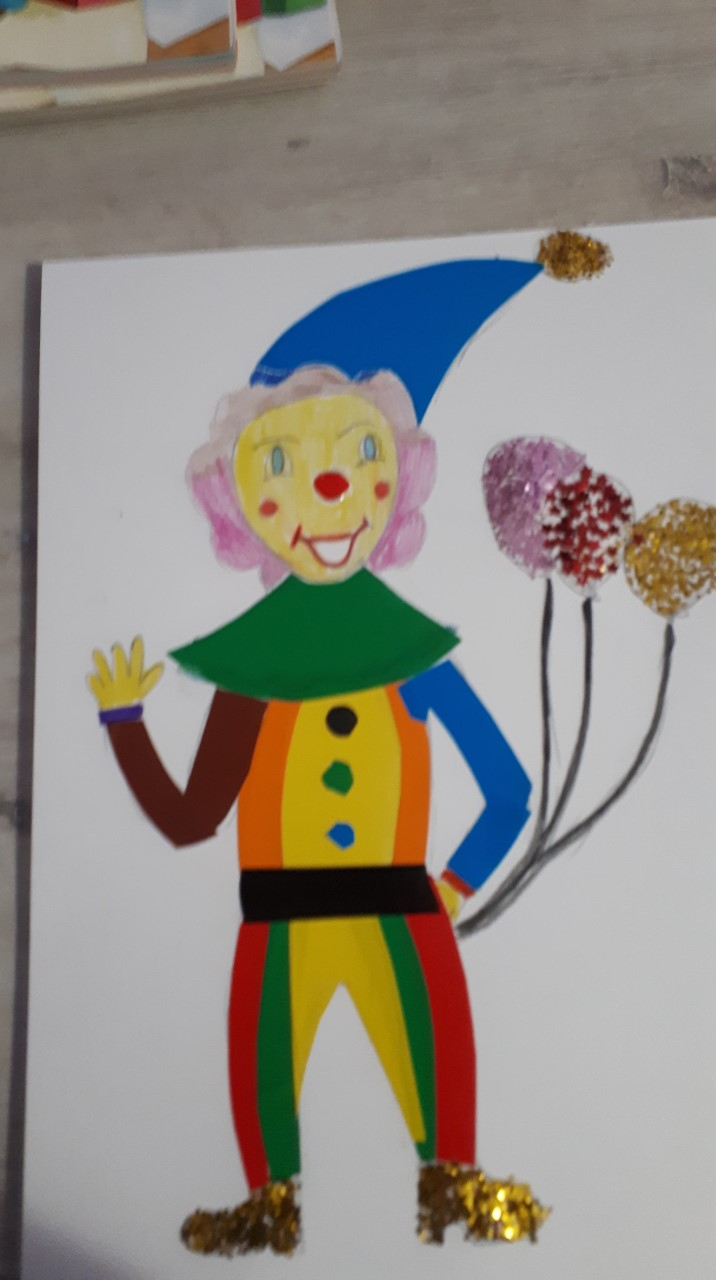 Autor projektu:
Amelka Bartkowiak
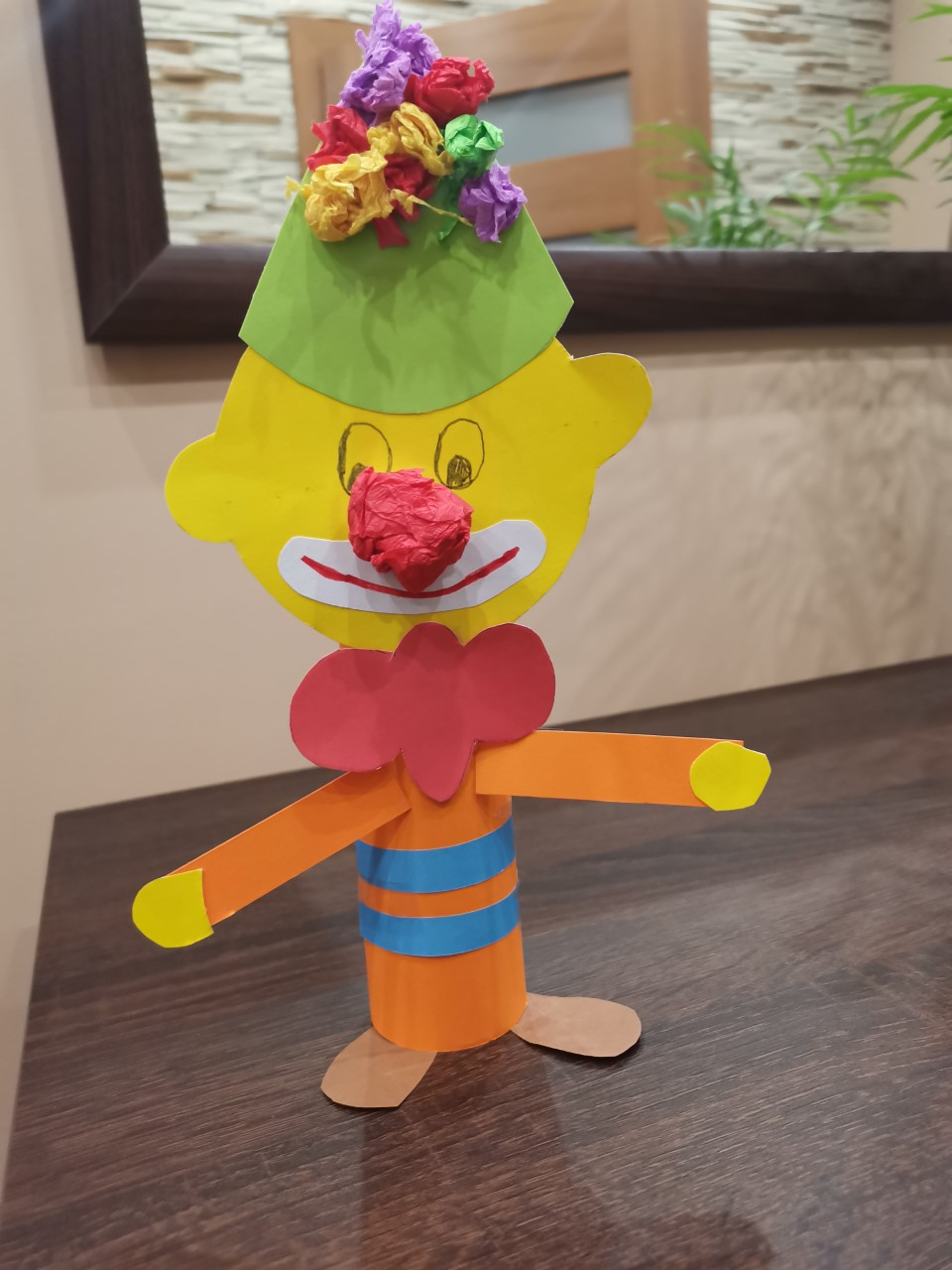 Autor projektu:
Filip Berus
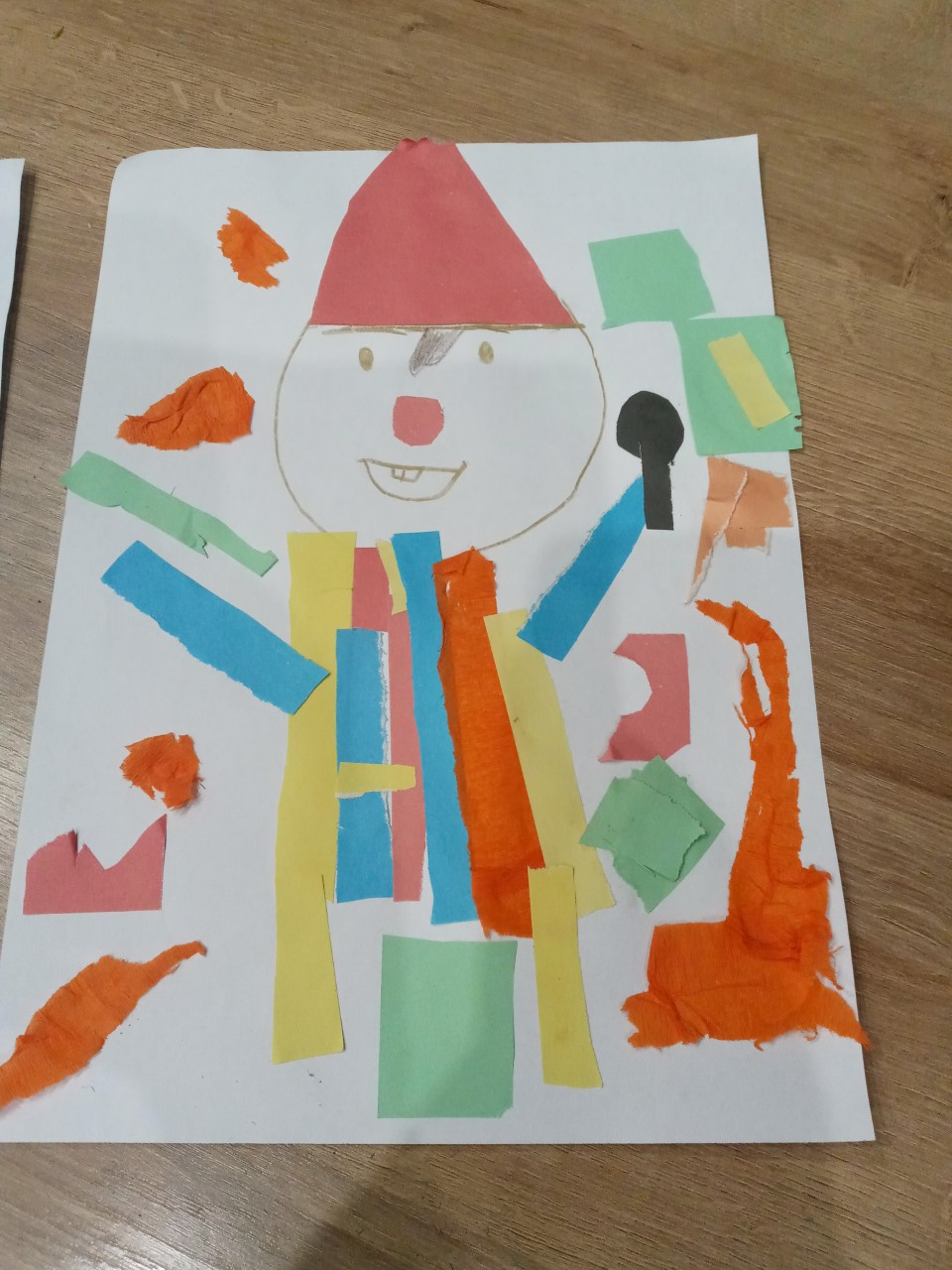 Autor projektu:
Piotr Długi
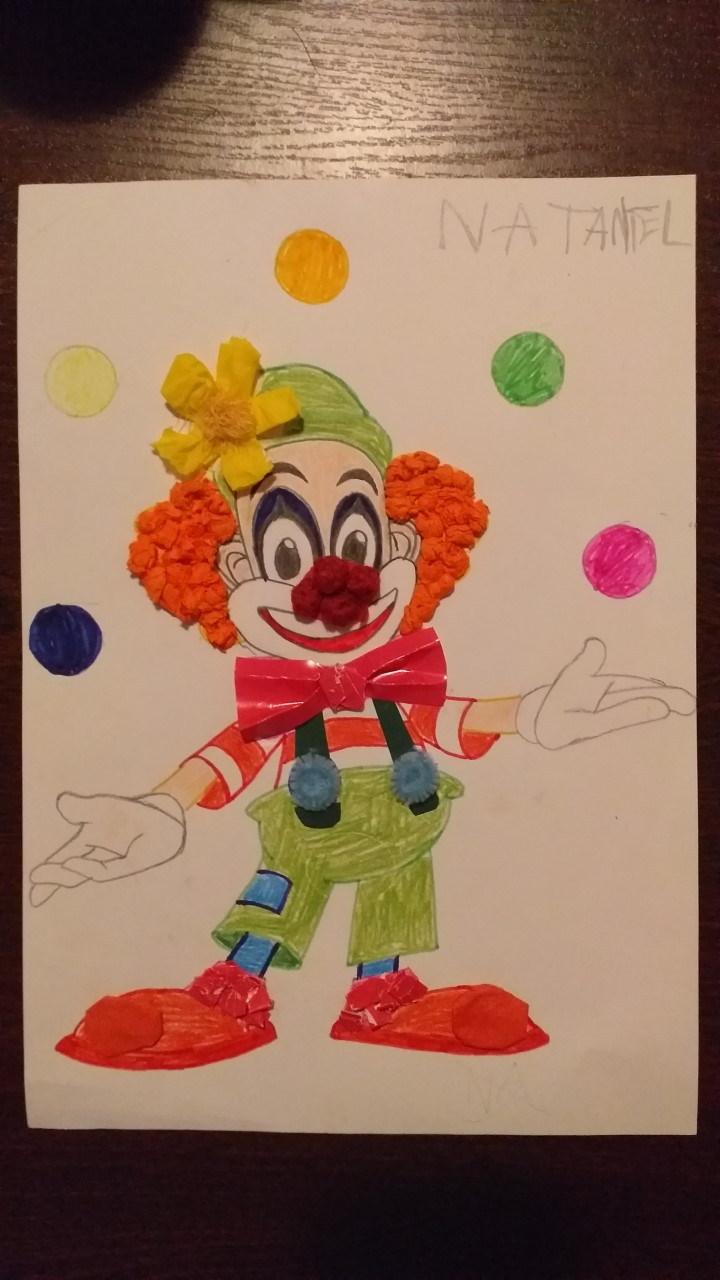 Autor projektu:
Nataniel Frydryszak